Hello! I’m Belek.
I’m from Russia. I can speak Russian and Tuvan.  I study English at school. I can’t speak French.
There are a lot fof diferent nationalities live in Russia. I’m rom Republic of Tuva. I’m Tuvan.
Kyzyl is the capital of Tuva.
I live in Kyzyl. It is a small, but a very beautiful and interesting capital. Kyzyl is in the geographical centre of Asia.
Souvenirs from tuva
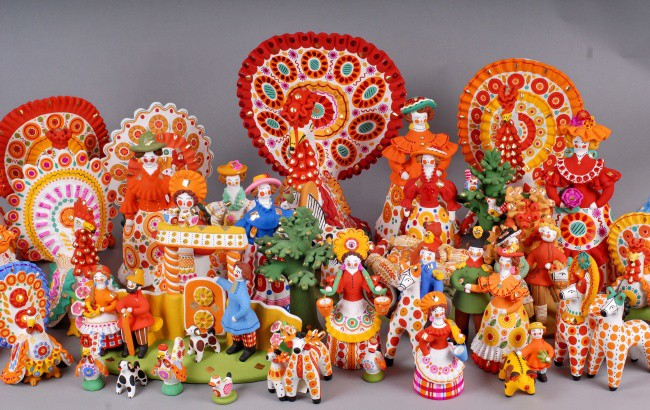 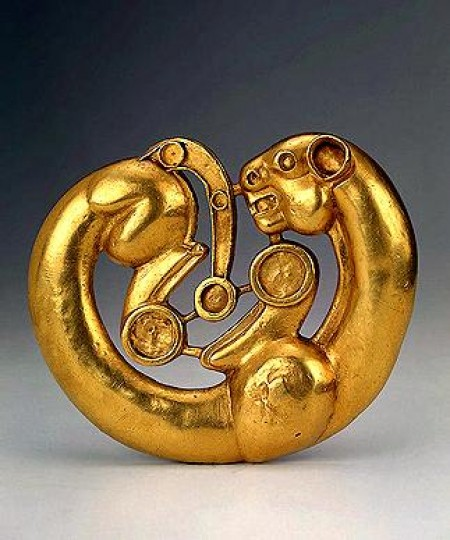 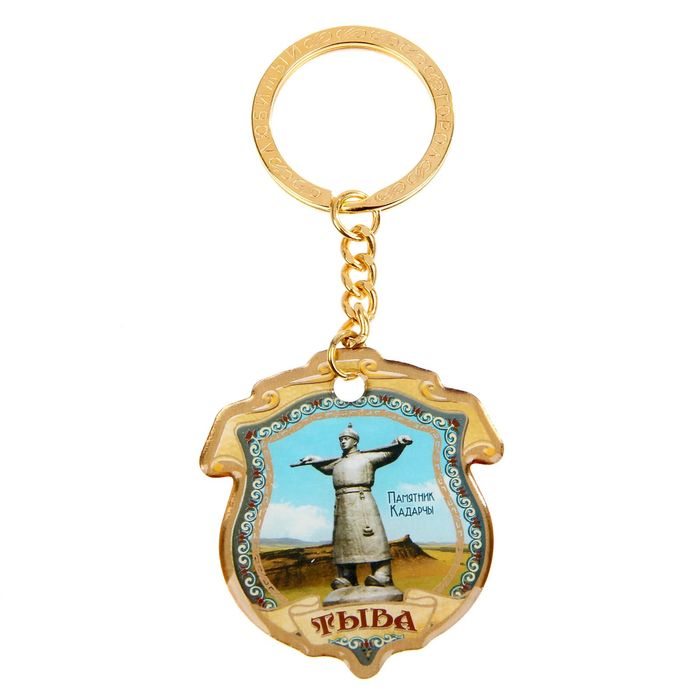 Tuvan masters make souvenirs of various materials.These souvenirs are made of felt.
These are tuvan national pillows. You can buy these in the souvenir shop at the National museum or «Olchey» shop.
These souvenirs are made of agalmatolite stone. You can see and buy them in the “Shever” shop or “Olchey” shop in Kyzyl.
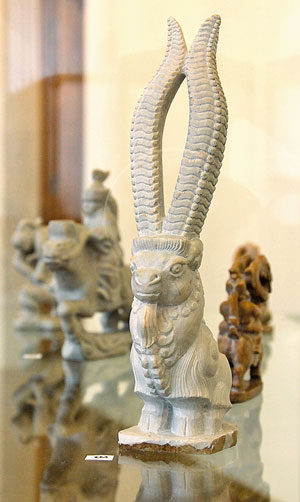 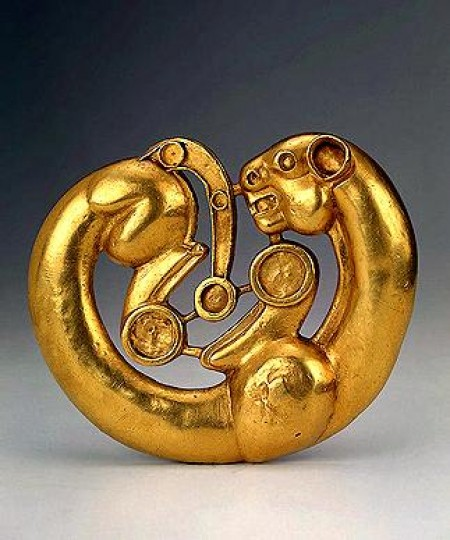